Revelation 2:1-7
1To the angel of the church of Ephesus write, these things says He who holds the seven stars in His right hand, who walks in the midst of the seven golden lampstands: 2 I know your works, your labor, your patience, and that you cannot bear those who are evil. And you have tested those who say they are apostles and are not, and have found them liars; 3 and you have persevered and have patience, and have labored for My name’s sake and have not become weary. 4 Nevertheless I have this against you, that you have left your first love. 5 Remember therefore from where you have fallen; repent and do the first works, or else I will come to you quickly and remove your lampstand from its place—unless you repent. 6 But this you have, that you hate the deeds of the Nicolaitans, which I also hate. 7 He who has an ear, let him hear what the Spirit says to the churches. To him who overcomes I will give to eat from the tree of life, which is in the midst of the Paradise of God.
You have left your
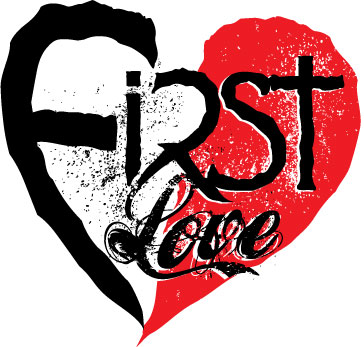 “Nevertheless I have this against you, that you have left your first love.”
(Rev 2:4)
The Gospel reaches Ephesus
“And he went into the synagogue and spoke boldly for three months, reasoning and persuading concerning the things of the kingdom of God. But when some were hardened and did not believe, but spoke evil of the Way before the multitude, he departed from them and withdrew the disciples, reasoning daily in the school of Tyrannus. And this continued for two years, so that all who dwelt in Asia heard the word of the Lord Jesus, both Jews and Greeks.”
Acts 19:9-10
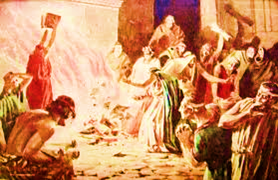 1 piece of Silver = A day’s wage
“And many who had believed came confessing and telling their deeds. Also, many of those who had practiced magic brought their books together and burned them in the sight of all. And they counted up the value of them, and it totaled fifty thousand pieces of silver. So the word of the Lord grew mightily and prevailed.”
Acts 19:18-20
Acts 19:1-41
The Riots of Ephesus
“Now when they heard this, they were full of wrath and cried out, saying, great is Diana of the Ephesians! So the whole city was filled with confusion, and rushed into the theater with one accord, having seized Gaius and Aristarchus, Macedonians, Paul’s travel companions. And when Paul wanted to go in to the people, the disciples would not allow him. Then some of the officials of Asia, who were his friends, sent to him pleading that he would not venture into the theater.”
Acts 19:28-30
The church in Ephesus
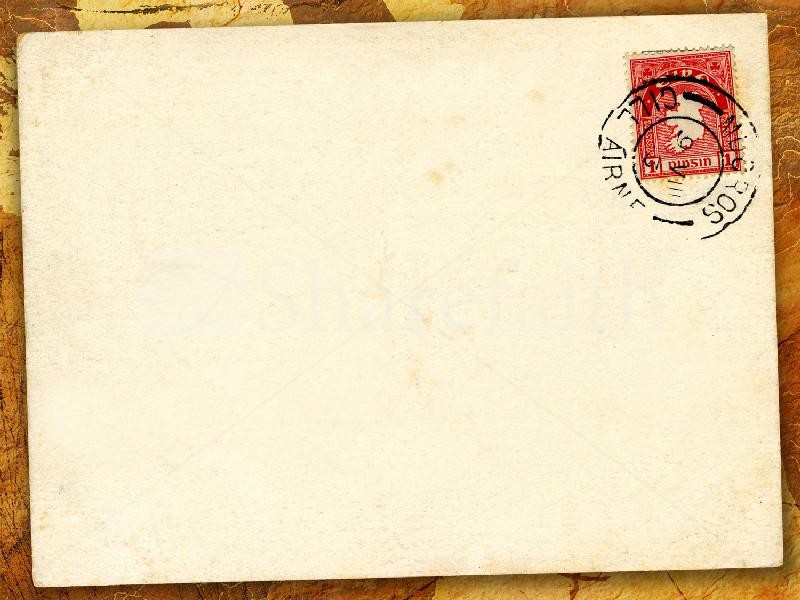 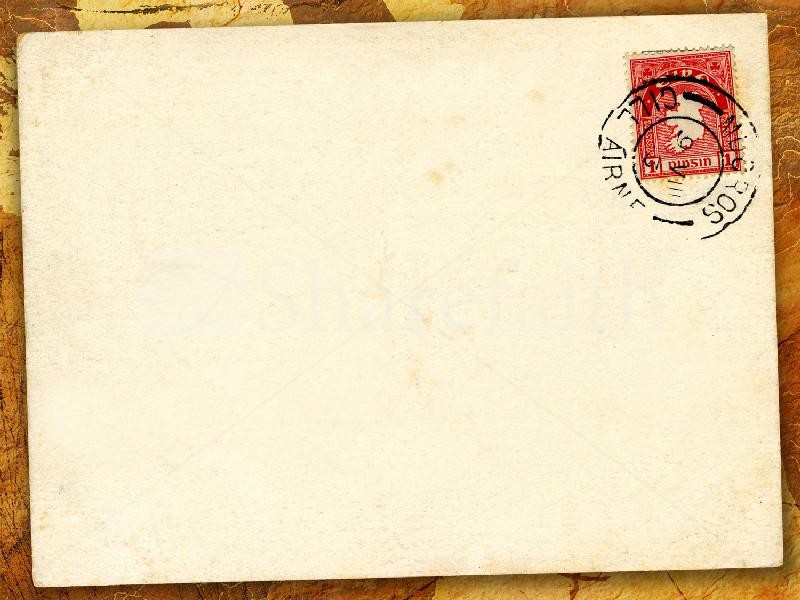 “I know your works, your labor, your patience, and that you cannot bear those who are evil. And you have tested those who say they are apostles and are not, and have found them liars; and you have persevered and have patience, and have labored for My name’s sake and have not become weary.” (2:2-3)
“That we should be holy and without blame before Him in love” (1:4)
“That you, being rooted and grounded in love” (3:17)
“And walk in love, as Christ also has loved us and given Himself for us” (5:2)
Paul
63 A.D.
John
97 A.D.
The Saints who are in Ephesus
(Ephesians 1:1)
The Angel of the church of Ephesus
(Revelation 2:1)
54 A.D.
You have left your
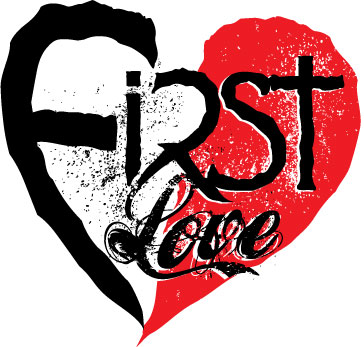 Wicked Behavior chokes the life out of Love

Predictability can suffocate one’s Love

Inherited Faith will soon render one’s Love Cold
Bringing Back that
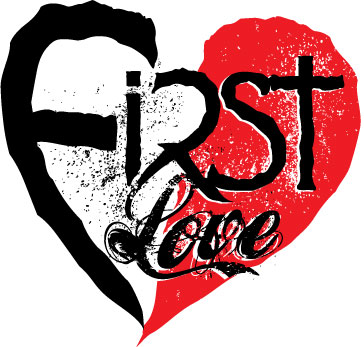 Remember

Repent

Return